Sister
Me
Brother
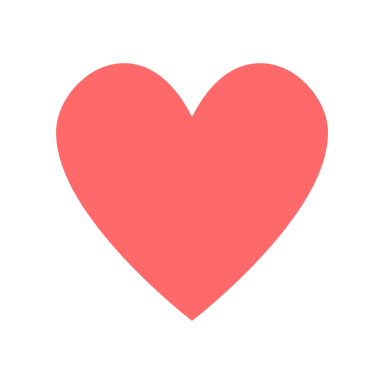 Dad
Mom
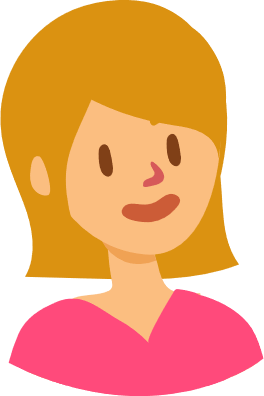 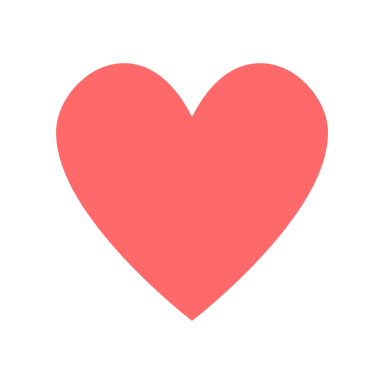 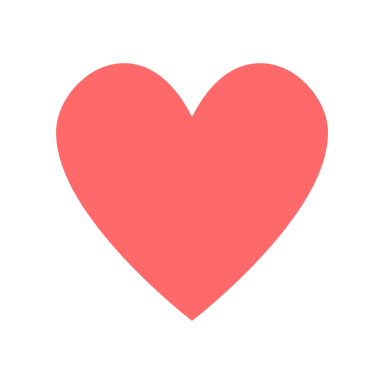 Granny
Grandpa
Grandpa
Granny
CHILDREN'S FAMILY TREE TEMPLATE
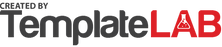